Enfermedades Prostáticas
Dr. Hugo Eduardo Iraheta Martí
Enfermedades ProstáticasAnatomía
Enfermedades ProstáticasFunción
Producir sustancias alimenticias para los espermatozoides
Sustancias de defensa contra infecciones
Hormonas
Predisposición   Ser Hombre
Enfermedades Prostáticas
Hiperplasia Prostática

Cáncer Prostático

Prostatitis
Enfermedades ProstáticasSíntomas
Irritativos
Frecuencia
Nicturia
Sensación de vaciamiento incompleto
Urgencia
Incontinencia
Obstructivos
Retardo en inicio
Prolongación del tiempo
Chorro disminuido
Aumento de la fuerza
Titubeo
Retención
Enfermedades Prostáticas
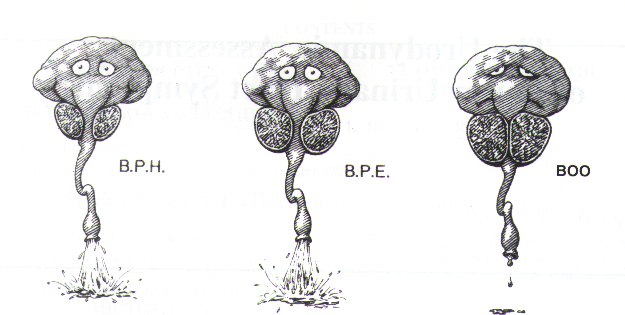 Enfermedades Prostáticas
Hiperplasia Prostática
Síntomas:
      Irritativos                    Obstructivos 
Mas común después de los 50 años
Segunda causa mas común de cirugía
Secundaria a un desbalance en factores de crecimiento
Enfermedades Prostáticas
Cáncer Prostático
Asintomático en etapas iniciales
Puede acompañar a la hiperplasia
Cáncer mas común 
Primera causa de muerte por cáncer
Síntomas variables al estar avanzado 
Tratamiento depende de Etapa
Enfermedades Prostáticas
Prostatitis
Proceso bacteriano, viral o alérgico.
Síntomas irritativos y obstructivos
Ardor a la micción, a la eyaculación, dolor testicular, perineal, suprapúbico, ardor uretral, prurito uretral.
Relacionado con inflamación del colon.
Enfermedades ProstáticasExámenes Básicos
Tacto Rectal
Examen Físico 

Exámenes de orina

Pruebas de Función Renal

Antígeno Prostático Específico
Enfermedades ProstáticasOtros Exámenes
Pielograma Endovenoso
Ultrasonido Transrectal de Prostata
Cistoscopia
Flujometría
Gammagrama Oseo
T.A.C.
Enfermedades ProstáticasTacto Rectal
Tamaño
Consistencia
Presencia de Nódulos
Presencia de Dolor
Rigidez
Enfermedades Prostáticas
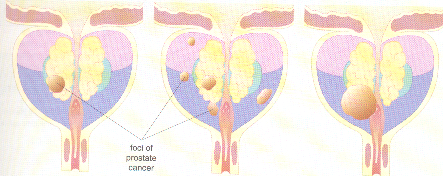 Enfermedades Prostáticas
A.P.E.
Tacto Rectal
U.S.G.T.R.P.
Enfermedades ProstáticasComplicaciones
Infecciones

Formación de Cálculos

Retención Urinaria

Insuficiencia Renal
Enfermedades Prostáticas
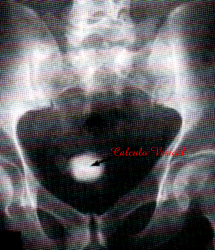 Enfermedades ProstáticasTratamiento
Médico

Quirúrgico
Enfermedades Prostáticas
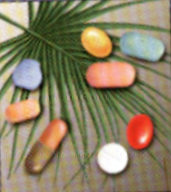 Enfermedades ProstáticasTratamiento Médico
Farmacológico:
Alfabloqueadores
Bloqueadores de la Alfa-5-reductasa
Inhibidores de fosfodiesterasa (cialis)
Fitoterápia:
Extractos de palmeras y de polen
Semilla de calabaza
Extractos de cactus
Enfermedades Prostáticas
Tratamientos Quirúrgicos
Enfermedades ProstáticasProstatectomía Abierta
Enfermedades ProstáticasR.T.U.P.
Enfermedades ProstáticasR.T.U.P.
Enfermedades ProstáticasDilatación con Balón
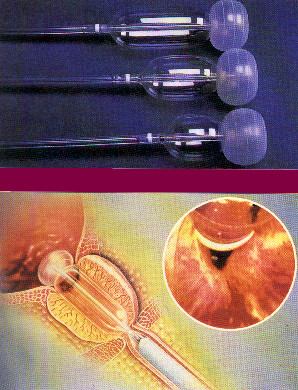 Enfermedades ProstáticasT.U.N.A.
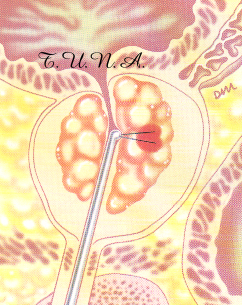 Enfermedades ProstáticasLáser de Contacto
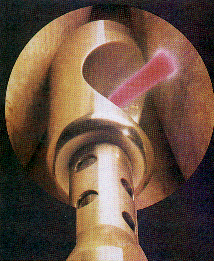 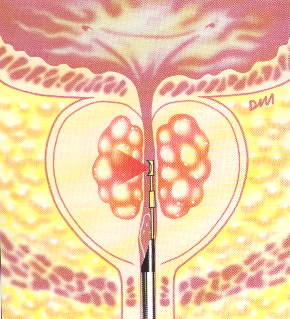 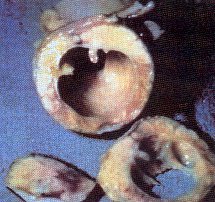 Enfermedades ProstáticasStents
Enfermedades ProstáticasTerapia Térmica
Hipertermia Transrectal
Termoterapia Transuretral